Литературное чтение  1 класс
(обучение грамоте)

Тренажёр

Слоги
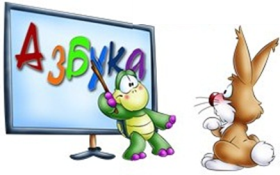 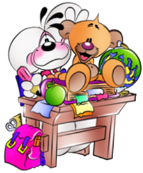 Часть IV
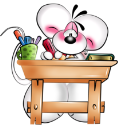 Матюшкина Анжелика Владимировна
учитель начальных классов
 ГБОУ СОШ № 680 г. Москвы
2013
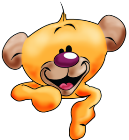 Сколько слогов в слове?
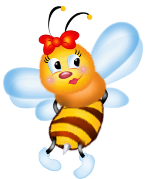 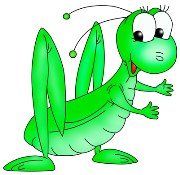 1
1
1
1
2
3
3
3
3
2
2
2
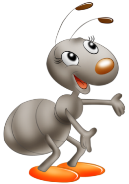 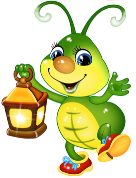 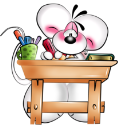 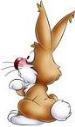 [Speaker Notes: Пчела, кузнечик, муравей, светлячок.]
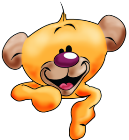 Сколько слогов в слове?
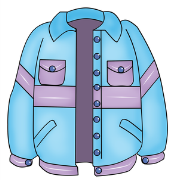 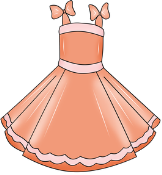 1
1
1
1
2
2
3
3
3
3
2
2
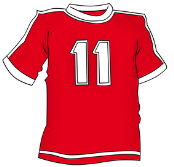 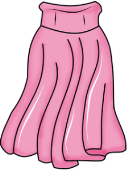 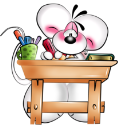 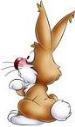 [Speaker Notes: Куртка, сарафан, юбка, футболка.]
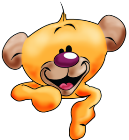 Сколько слогов в слове?
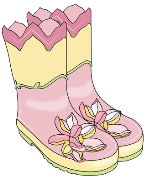 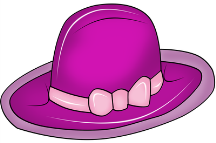 1
1
1
1
2
2
2
3
3
3
3
2
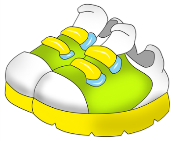 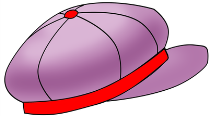 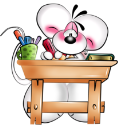 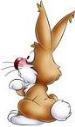 [Speaker Notes: Сапоги, шляпа, кеды, кепка.]
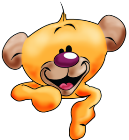 Сколько слогов в слове?
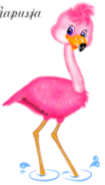 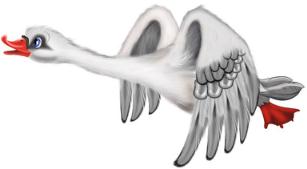 1
1
1
1
2
2
2
3
3
3
3
2
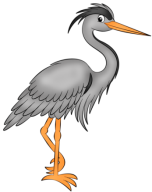 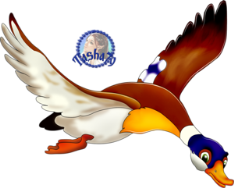 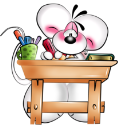 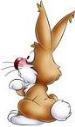 [Speaker Notes: Фламинго, лебедь, утка, цапля.]
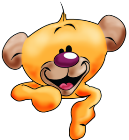 Сколько слогов в слове?
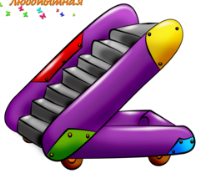 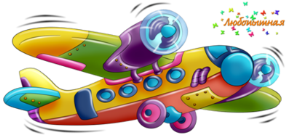 1
1
2
1
3
3
1
2
2
2
3
3
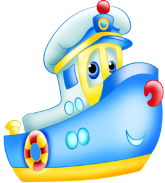 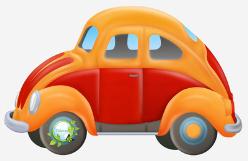 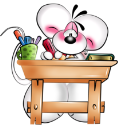 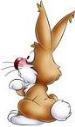 [Speaker Notes: Трап, самолет, машина, катер.]
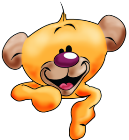 Сколько слогов в слове?
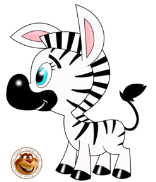 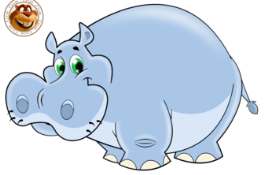 1
1
1
2
2
2
3
1
3
3
2
3
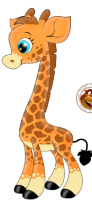 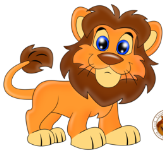 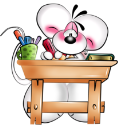 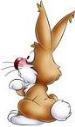 [Speaker Notes: Бегемот, зебра, лев, жираф.]
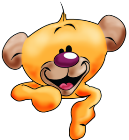 Сколько слогов в слове?
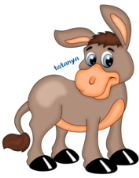 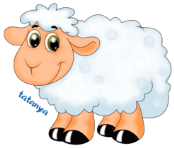 1
1
1
1
2
2
3
2
3
3
2
3
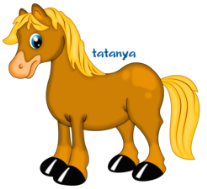 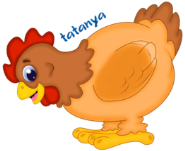 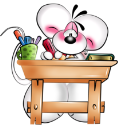 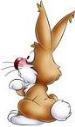 [Speaker Notes: Осел, овца, курица, лошадь.]
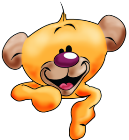 Сколько слогов в слове?
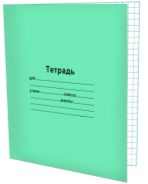 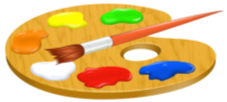 1
1
1
1
2
2
2
2
3
3
3
3
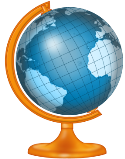 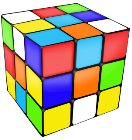 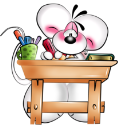 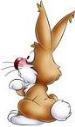 [Speaker Notes: Краски, тетрадь, глобус, кубик.]
Интернет ресурсы
http://s018.radikal.ru/i508/1304/b9/6a2f18a6d35e.jpg  дидлы
http://img-fotki.yandex.ru/get/6445/160669351.10/0_cacab_f44f4eb3_XL.png  цапля
http://forum.materinstvo.ru/uploads/1340478690//post-279854-1340580869.jpg  лебедь
http://s019.radikal.ru/i626/1309/77/d591938536aa.png  животные
http://s020.radikal.ru/i715/1309/2e/e1cc69ff5616.png  одежда, обувь
http://s16.radikal.ru/i191/1309/27/e2084bab1618.png  школьные вещи
http://s020.radikal.ru/i704/1309/1e/10b228eee1c7.png  транспорт
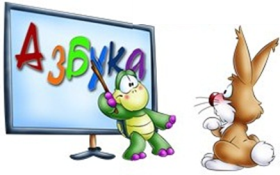 Спасибо художникам и авторам отрисовок
Звуковые файлы авторские, выполнены в программе Audacity